BEFORE WE START
Talk to your neighbors:
What’s left on your 2024-25 academic year bucket list?
LEC 15
Music: 🌸CSE 121 25sp Lecture Tunes 🌸
2D Arrays
Instructor:
Miya Natsuhara
TAs:
Chloë
Ailsa
Johnathan
Christian
Merav
Judy
Janvi
Hibbah
JuliaSahej
Ruslana
Hanna
Maitreyi
Ayesha
Sushma
Kelsey
Shayna
Hannah
Zach
Announcements, Reminders
Monday, May 26 is a University Holiday 
No Miya office hours 
IPL will be closed 
Response times on the message board may be a bit slower
C3 released, due Tuesday, May 27th 
R5 due next Thursday, May 29th (eligible: P1, C2, P2)
P1 cycling out of eligibility after R5
Quiz 2 on Thursday, May 29th  
can’t make it? email me before your quiz!
In the future: final exam on Tue, March 18th from 12:30-2:20 PM
Optionally in the future: Gumball & friends campus visit on Monday, June 9 1:00pm – 2:30pm around Drumheller Fountain
2
Reference Mystery: think
public static void main(String[] args) {
    int x - 0;
    int[] a = new int[4];
    x++;
    mystery(x, a);
    System.out.println(x + " " + Arrays.toString(a));
    x++;
    mystery(x, a);
    System.out.println(x + " " + Arrays.toString(a));
}
public static void mystery(int x, int[] a) {
    x++;
    a[x]++;
    System.out.println(x + " " + Arrays.toString(a));
}
Four lines of output are produced by this code. What would those four lines be?
3
Reference Mystery: pair
public static void main(String[] args) {
    int x - 0;
    int[] a = new int[4];
    x++;
    mystery(x, a);
    System.out.println(x + " " + Arrays.toString(a));
    x++;
    mystery(x, a);
    System.out.println(x + " " + Arrays.toString(a));
}
public static void mystery(int x, int[] a) {
    x++;
    a[x]++;
    System.out.println(x + " " + Arrays.toString(a));
}
Four lines of output are produced by this code. What would those four lines be?
4
PCM Review: 2D Arrays
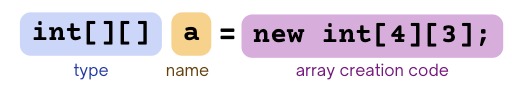 An array of arrays!

The type of each individual element is another array!
Your first example of “nested data structures”
There will be more if you take CSE 122!
int[][]
String[][]
double[][]
char[][]
boolean[][]
5
PCM Review: 2D Arrays as Rows and Columns
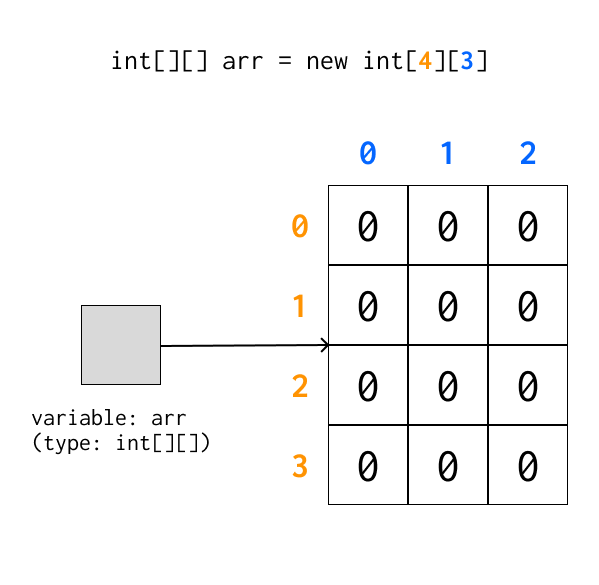 arr[2][1]
Can think of the two dimensions as “rows” and “columns”.

Individual elements are row-first, then column (“row-major”)
6
A more accurate view (reference semantics)
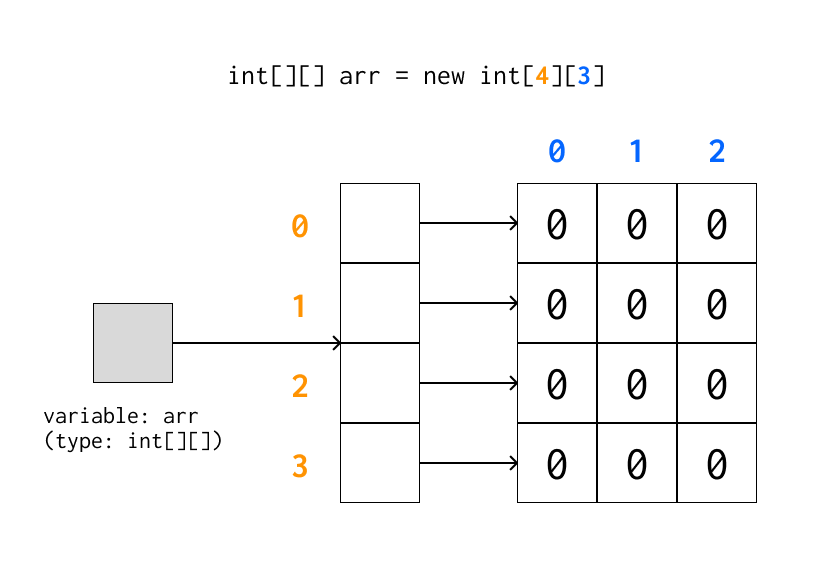 7
PCM Review: 2D Array Traversals
for each row…
for (int i = 0; i < list.length; i++) {
    for (int j = 0; j < list[i].length; j++) {
        // do something with list[i][j]
    }
}
for each element within a row…
8
Arrays Utility Class (and methods)
9
Applications of 2D Arrays
Matrices
Useful in so many applications in math, engineering, and statistics
Fundamental to machine learning & AI
P3 is one real-life application of this! (bioinformatics)
Board games
e.g. chess, checkers, tic-tac-toe, sudoku
Tabular or grid-like data
e.g. scorekeeping, gradebook, census data
Image processing
10
matrixAdd
11
matrixAdd: first row
i: 0
j: 0
12
matrixAdd: 0,0
i: 0
j: 0
13
matrixAdd: 0,1
i: 0
j: 1
14
matrixAdd: 0,2
i: 0
j: 2
15
matrixAdd: 0,3
i: 0
j: 3
16
matrixAdd: 0,4
i: 0
j: 4
17
matrixAdd: 1,0
i: 1
j: 0
18
matrixAdd: 1,1
i: 1
j: 1
19
matrixAdd: 1,2
i: 1
j: 2
20
matrixAdd: 1,3
i: 1
j: 3
21
matrixAdd: 1,4
i: 1
j: 4
22
matrixAdd: 2,0
i: 2
j: 0
23
matrixAdd: 2,1
i: 2
j: 1
24
matrixAdd: 2,2
i: 2
j: 2
25
matrixAdd: 2,3
i: 2
j: 3
26
matrixAdd: 2,4
i: 2
j: 4
27
matrixAdd: finished!
28
readData: processing input
How many days' data would you like to input? 3 
Next day's data: 
  Temperature in Seattle? 44 
  Temperature in Tacoma? 40 
  Temperature in Bothell? 43 
Next day's data: 
  Temperature in Seattle? 42 
  Temperature in Tacoma? 40 
  Temperature in Bothell? 44 
Next day's data: 
  Temperature in Seattle? 42 
  Temperature in Tacoma? 41 
  Temperature in Bothell? 43 
...
29
readData: days
How many days' data would you like to input? 3 
Next day's data: 
  Temperature in Seattle? 
  Temperature in Tacoma? 
  Temperature in Bothell? 
Next day's data: 
  Temperature in Seattle?  
  Temperature in Tacoma?  
  Temperature in Bothell? 
Next day's data: 
  Temperature in Seattle?  
  Temperature in Tacoma?  
  Temperature in Bothell?  
...
30
readData: 1, Seattle
How many days' data would you like to input? 3 
Next day's data: 
  Temperature in Seattle? 44 
  Temperature in Tacoma?  
  Temperature in Bothell?  
Next day's data: 
  Temperature in Seattle?  
  Temperature in Tacoma? 
  Temperature in Bothell?  
Next day's data: 
  Temperature in Seattle?  
  Temperature in Tacoma?  
  Temperature in Bothell?  
...
31
readData: 1, Tacoma
How many days' data would you like to input? 3 
Next day's data: 
  Temperature in Seattle? 44 
  Temperature in Tacoma? 40 
  Temperature in Bothell? 
Next day's data: 
  Temperature in Seattle? 
  Temperature in Tacoma? 
  Temperature in Bothell? 
Next day's data: 
  Temperature in Seattle? 
  Temperature in Tacoma?  
  Temperature in Bothell?  
...
32
readData: 1, Bothell
How many days' data would you like to input? 3 
Next day's data: 
  Temperature in Seattle? 44 
  Temperature in Tacoma? 40 
  Temperature in Bothell? 43 
Next day's data: 
  Temperature in Seattle?  
  Temperature in Tacoma?  
  Temperature in Bothell?  
Next day's data: 
  Temperature in Seattle?  
  Temperature in Tacoma?  
  Temperature in Bothell?  
...
33
readData: 2, Seattle
How many days' data would you like to input? 3 
Next day's data: 
  Temperature in Seattle? 44 
  Temperature in Tacoma? 40 
  Temperature in Bothell? 43 
Next day's data: 
  Temperature in Seattle? 42 
  Temperature in Tacoma? 
  Temperature in Bothell?  
Next day's data: 
  Temperature in Seattle?  
  Temperature in Tacoma?  
  Temperature in Bothell?  
...
34
readData: 2, Tacoma
How many days' data would you like to input? 3 
Next day's data: 
  Temperature in Seattle? 44 
  Temperature in Tacoma? 40 
  Temperature in Bothell? 43 
Next day's data: 
  Temperature in Seattle? 42 
  Temperature in Tacoma? 40 
  Temperature in Bothell? 
Next day's data: 
  Temperature in Seattle?  
  Temperature in Tacoma?  
  Temperature in Bothell?  
...
35
readData: 2, Bothell
How many days' data would you like to input? 3 
Next day's data: 
  Temperature in Seattle? 44 
  Temperature in Tacoma? 40 
  Temperature in Bothell? 43 
Next day's data: 
  Temperature in Seattle? 42 
  Temperature in Tacoma? 40 
  Temperature in Bothell? 44 
Next day's data: 
  Temperature in Seattle? 
  Temperature in Tacoma?  
  Temperature in Bothell?  
...
36
readData: 2, Seattle
How many days' data would you like to input? 3 
Next day's data: 
  Temperature in Seattle? 44 
  Temperature in Tacoma? 40 
  Temperature in Bothell? 43 
Next day's data: 
  Temperature in Seattle? 42 
  Temperature in Tacoma? 40 
  Temperature in Bothell? 44 
Next day's data: 
  Temperature in Seattle? 42 
  Temperature in Tacoma? 
  Temperature in Bothell?  
...
37
readData: 2, Tacoma
How many days' data would you like to input? 3 
Next day's data: 
  Temperature in Seattle? 44 
  Temperature in Tacoma? 40 
  Temperature in Bothell? 43 
Next day's data: 
  Temperature in Seattle? 42 
  Temperature in Tacoma? 40 
  Temperature in Bothell? 44 
Next day's data: 
  Temperature in Seattle? 42 
  Temperature in Tacoma? 41 
  Temperature in Bothell? 
...
38
readData: 2, Bothell
How many days' data would you like to input? 3 
Next day's data: 
  Temperature in Seattle? 44 
  Temperature in Tacoma? 40 
  Temperature in Bothell? 43 
Next day's data: 
  Temperature in Seattle? 42 
  Temperature in Tacoma? 40 
  Temperature in Bothell? 44 
Next day's data: 
  Temperature in Seattle? 42 
  Temperature in Tacoma? 41 
  Temperature in Bothell? 43 
...
39
computeAverages
How many days' data would you like to input? 3 
…
The average values for each location were [42.666666666666664, 40.333333333333336, 43.333333333333336]
Average of Seattle temperatures
(44 + 42 + 42) / 3
40